Figure 1. Anatomic source locations and their hypothetical connectivity. (a) Right hemisphere source locations (green) ...
Cereb Cortex, Volume 24, Issue 9, September 2014, Pages 2409–2420, https://doi.org/10.1093/cercor/bht097
The content of this slide may be subject to copyright: please see the slide notes for details.
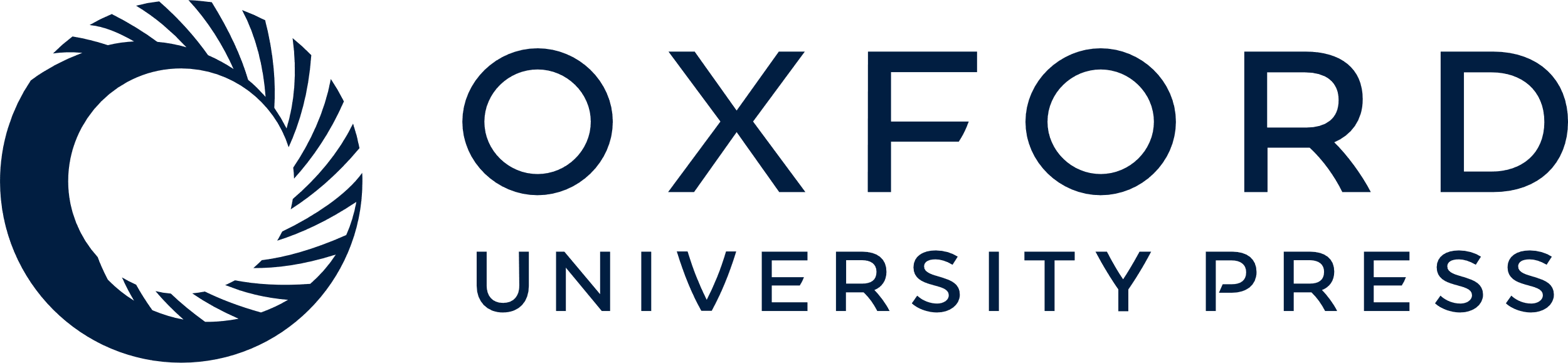 [Speaker Notes: Figure 1. Anatomic source locations and their hypothetical connectivity. (a) Right hemisphere source locations (green) for occipital face area (OFA), fusiform face area (FFA), and superior temporal sulcus (STS) projected onto an inflated cortical surface in the Montreal Neurological Institute stereotaxic coordinate space and viewed from the inferior aspect. Left OFA and FFA are not shown. (b) Schematic showing connections between right OFA, right fusiform face area, and right superior temporal sulcus. We used Bayesian model comparison to test 80 structural models consisting of varying dorsal and ventral pathway connections as well as between-pathway connections (see Tables 1 and 2). Manipulated connections are indicated with question marks. Left OFA, right OFA, self-connections, and interhemispheric connections were all present in every model but are not shown here.


Unless provided in the caption above, the following copyright applies to the content of this slide: © The Author 2013. Published by Oxford University Press. All rights reserved. For Permissions, please e-mail: journals.permissions@oup.com]